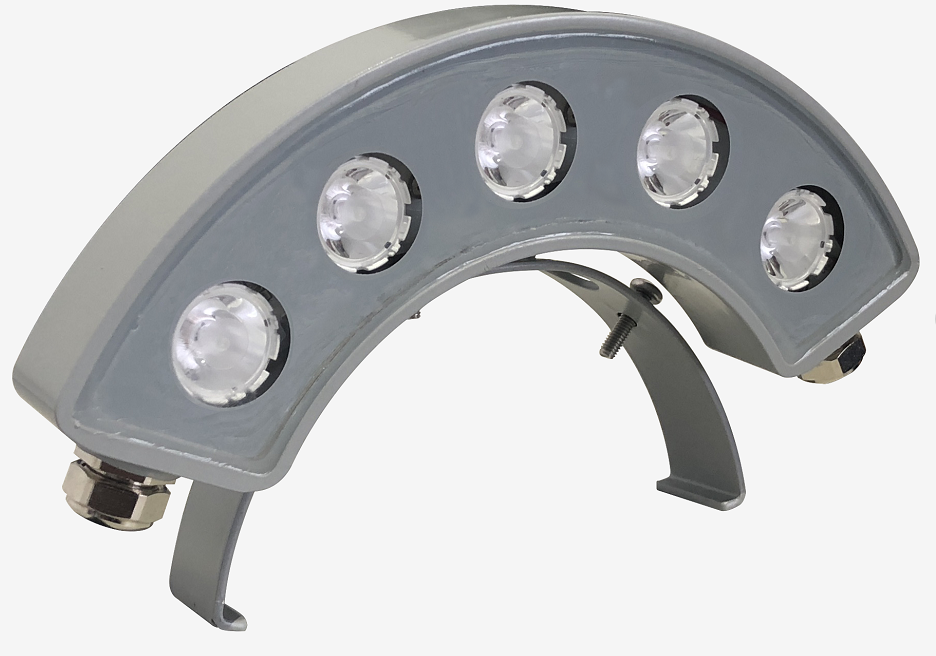 【型号:F4014】
概述
技术参数
灯具尺寸（mm）
底安装尺寸图
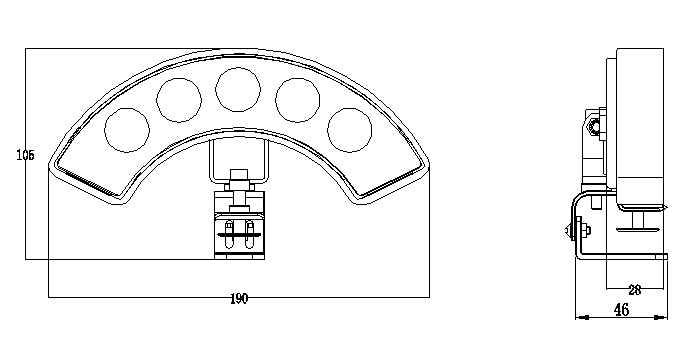 灯具尺寸（mm）
底安装尺寸图
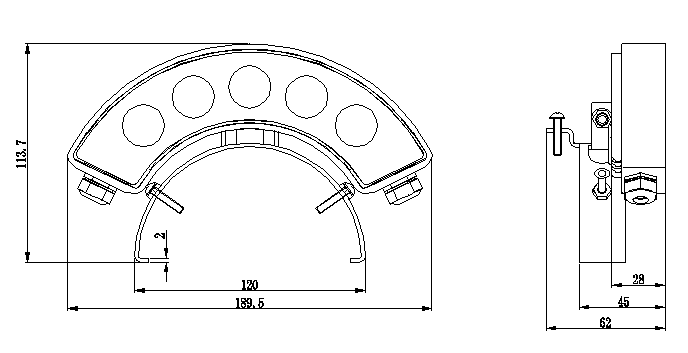 配光曲线
F4014A-5-24DC（20-OL-5WN-AA，CT）
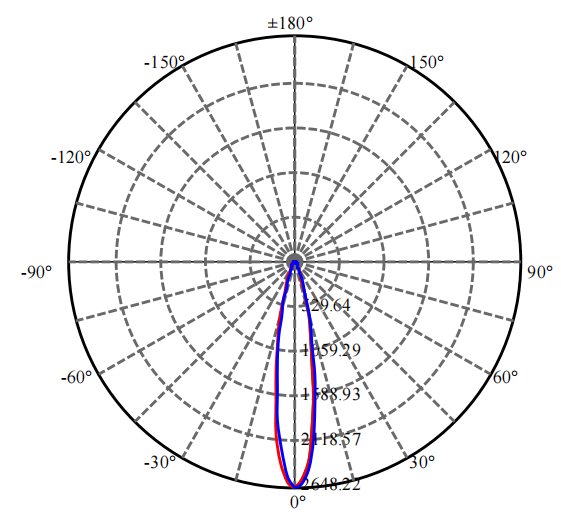 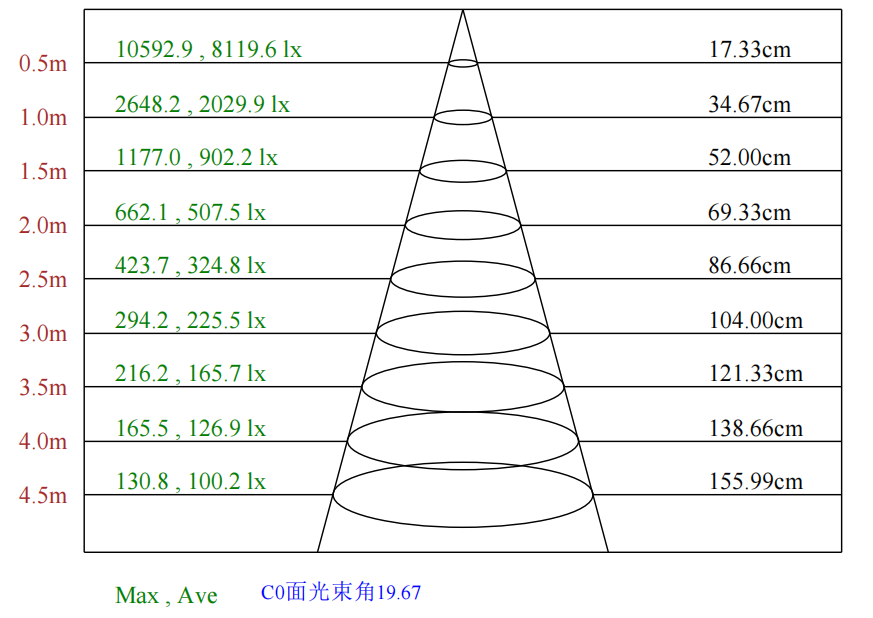 配光曲线
F4014A-5-24DC（30-OL-5WN-AA，CT）
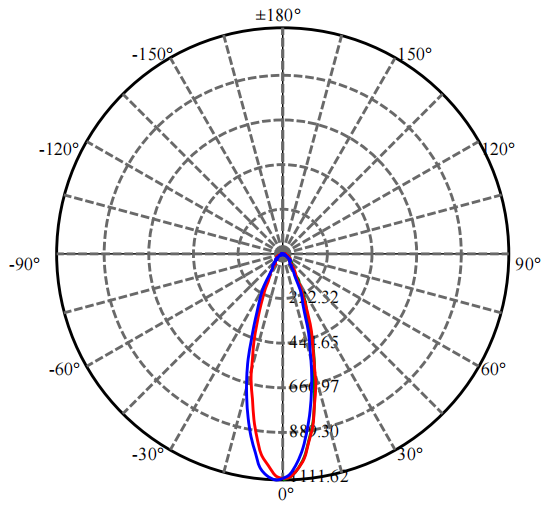 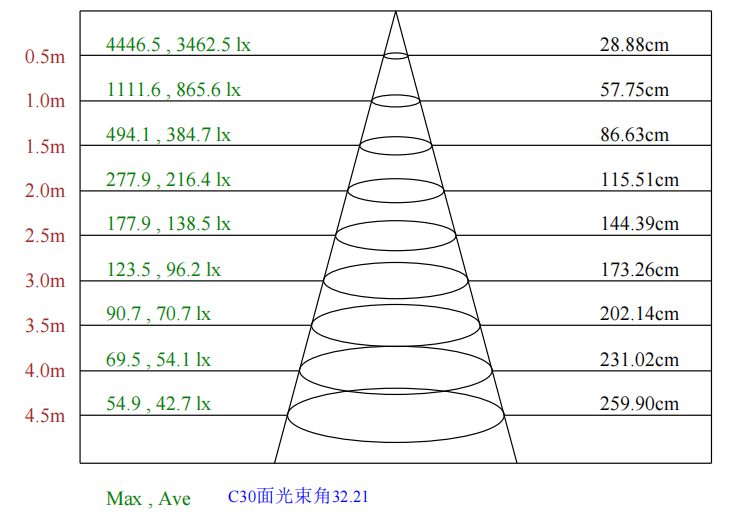